God Dwells with Men
Reconciliation as God comes to be with man
John 14
23 Jesus answered and said to him, “If anyone loves Me, he will keep My word; and My Father will love him, and We will come to him and make Our abode with him.
2 In My Father’s house are many dwelling places; if it were not so, I would have told you; for I go to prepare a place for you.
God Dwells with Men
Reconciliation as God comes to be with man
John 14
23 Jesus answered and said to him, “If anyone loves Me, he will keep My word; and My Father will love him, and We will come to him and make Our abode with him.
2 In My Father’s house are many dwelling places; if it were not so, I would have told you; for I go to prepare a place for you.
God Dwells with Men
Reconciliation as God comes to be with man
John 14
23 Jesus answered and said to him, “If anyone loves Me, he will keep My word; and My Father will love him, and We will come to him and make Our abode with him.
2 In My Father’s house are many dwelling places; if it were not so, I would have told you; for I go to prepare a place for you.
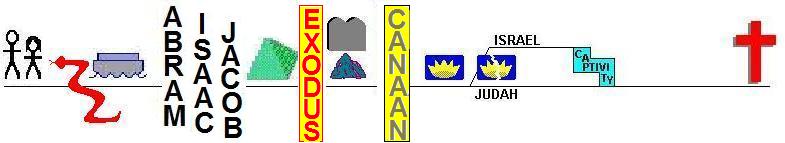 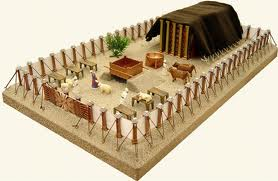 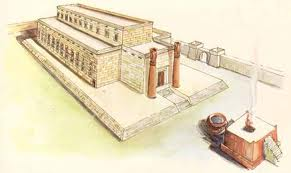 Exodus 25
8 Let them construct a sanctuary for Me, that I may dwell among them.
Exodus 29
43 I will meet there with the sons of Israel, and it shall be consecrated by My glory. 44 I will consecrate the tent of meeting and the altar; I will also consecrate Aaron and his sons to minister as priests to Me. 
45 I will dwell among the sons of Israel and will be their God.
1 Kings 6
11 Now the word of the LORD came to Solomon saying, 12 “Concerning this house which you are building, if you will walk in My statutes and execute My ordinances and keep all My commandments by walking in them, then I will carry out My word with you which I spoke to David your father. 
13 I will dwell among the sons of Israel, and will not forsake My people Israel.”
1 Kings 8
27 “But will God indeed dwell on the earth? Behold, heaven and the highest heaven cannot contain You, how much less this house which I have built!”
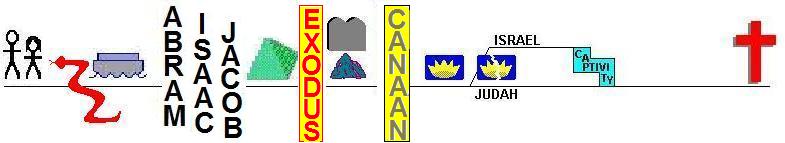 Isaiah 7
14 Therefore the Lord Himself will give you a sign: Behold, a virgin will be with child and bear a son, and she will call His name Immanuel.
Matthew 1
She will bear a Son; and you shall call His name Jesus, for He will save His people from their sins.” 
22 Now all this took place to fulfill what was spoken by the Lord through the prophet: 23 “Behold, the virgin shall be with child and shall bear a son, and they shall call his name Immanuel,” which translated means, “God with us.”
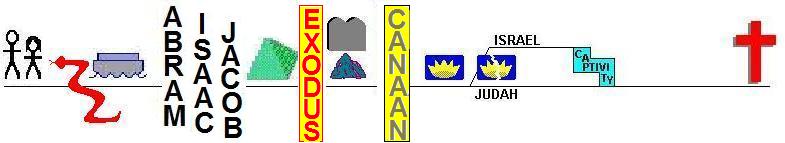 Isaiah 7
14 Therefore the Lord Himself will give you a sign: Behold, a virgin will be with child and bear a son, and she will call His name Immanuel.
Matthew 1
She will bear a Son; and you shall call His name Jesus, for He will save His people from their sins.” 
22 Now all this took place to fulfill what was spoken by the Lord through the prophet: 23 “Behold, the virgin shall be with child and shall bear a son, and they shall call his name Immanuel,” which translated means, “God with us.”
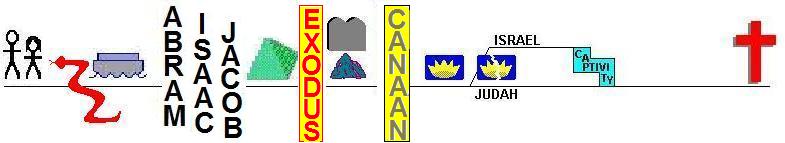 Man estranged
from God
God with man
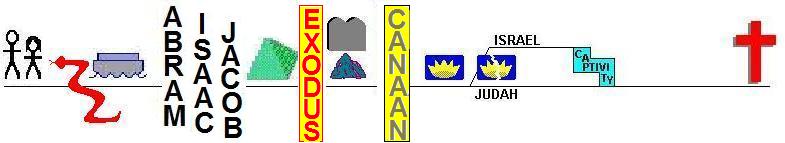 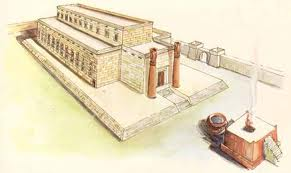 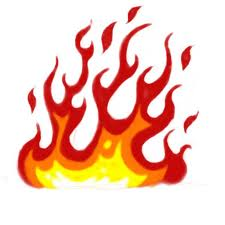 Zechariah 6
11 Take silver and gold, make an ornate crown and set it on the head of Joshua the son of Jehozadak, the high priest. 12 Then say to him, ‘Thus says the LORD of hosts, “Behold, a man whose name is Branch, for He will branch out from where He is; and He will build the temple of the LORD.”
Ephesians 2
20 having been built on the foundation of the apostles and prophets, Christ Jesus Himself being the corner stone, 21 in whom the whole building, being fitted together, is growing into a holy temple in the Lord, 22 in whom you also are being built together into a dwelling of God in the Spirit.
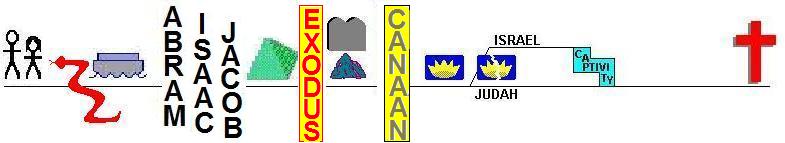 Zechariah 6
11 Take silver and gold, make an ornate crown and set it on the head of Joshua the son of Jehozadak, the high priest. 12 Then say to him, ‘Thus says the LORD of hosts, “Behold, a man whose name is Branch, for He will branch out from where He is; and He will build the temple of the LORD.”
1 Peter 2
5 you also, as living stones, are being built up as a spiritual house
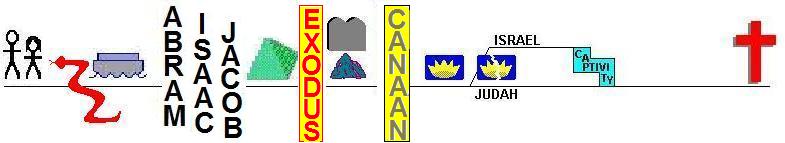 Zechariah 6
11 Take silver and gold, make an ornate crown and set it on the head of Joshua the son of Jehozadak, the high priest. 12 Then say to him, ‘Thus says the LORD of hosts, “Behold, a man whose name is Branch, for He will branch out from where He is; and He will build the temple of the LORD.”
Revelation 21:3
Behold, the tabernacle of God is among men, and He will dwell among them, and they shall be His people, and God Himself will be among them
Defiling God’s House
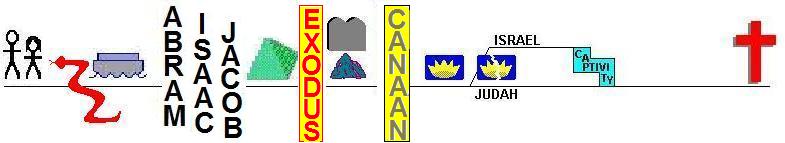 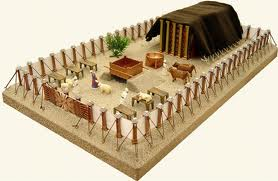 1 Samuel 2
22 Now Eli was very old; and he heard all that his sons were doing to all Israel, and how they lay with the women who served at the doorway of the tent of meeting.
Ark is lost
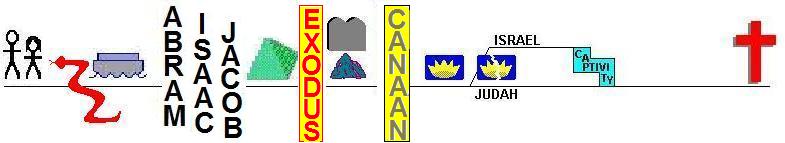 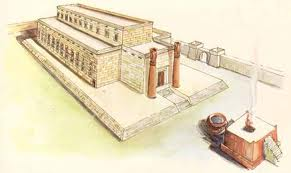 Ahaz…
2 Kings 16
17 Then King Ahaz cut off the borders of the stands, and removed the laver from them; he also took down the sea from the bronze oxen which were under it and put it on a pavement of stone. 18 The covered way for the sabbath which they had built in the house, and the outer entry of the king, he removed from the house of the LORD because of the king of Assyria.
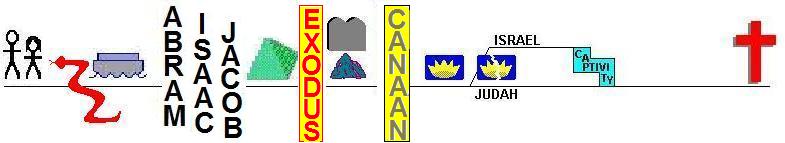 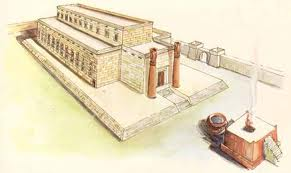 King Manasseh…
2 Kings 21
4 He built altars in the house of the LORD, of which the LORD had said, “In Jerusalem I will put My name.”
5 For he built altars for all the host of heaven in the two courts of the house of the LORD.

7 Then he set the carved image of Asherah that he had made, in the house of which the LORD said to David and to his son Solomon, “In this house and in Jerusalem, which I have chosen from all the tribes of Israel, I will put My name forever.
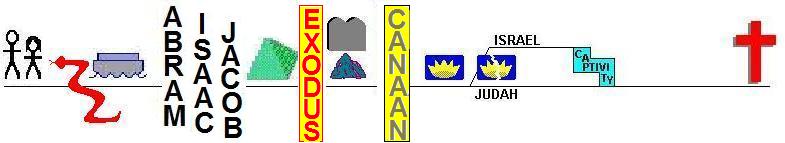 Ezekiel 8:7-18
 every form of creeping things and beasts and detestable things carved on the wall
 idols of the house of Israel carved on the wall
 women were sitting there weeping for Tammuz. 
 twenty-five men prostrating themselves toward the sun.
Temple abandoned, destroyed
Can We Defile God’s House?
1 Corinthians 3
16 Do you not know that you are a temple of God and that the Spirit of God dwells in you?
17 If any man destroys the temple of God, God will destroy him, for the temple of God is holy, and that is what you are.
Yes, by building on a human foundation
Can We Defile God’s House?
1 Corinthians 11
22 What! Do you not have houses in which to eat and drink? Or do you despise the church of God and shame those who have nothing?
What if we simply ignore it?
Can We Defile God’s House?
1 Corinthians 6
18 Flee immorality. Every other sin that a man commits is outside the body, but the immoral man sins against his own body.
19 Or do you not know that your body is a temple of the Holy Spirit who is in you, whom you have from God, and that you are not your own? 20 For you have been bought with a price: therefore glorify God in your body.
Yes, by sexual sin!
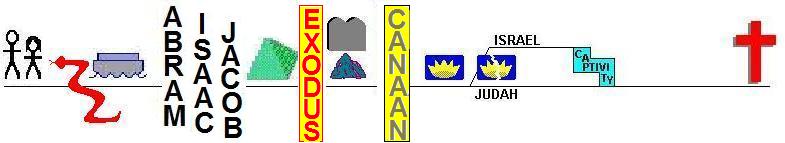 Exodus 29
43 I will meet there with the sons of Israel, and it shall be consecrated by My glory. 44 I will consecrate the tent of meeting and the altar; I will also consecrate Aaron and his sons to minister as priests to Me. 
45 I will dwell among the sons of Israel and will be their God.
Leviticus 26
12 I will also walk among you and be your God, and you shall be My people.
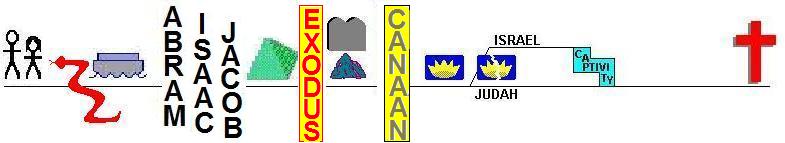 Exodus 29
43 I will meet there with the sons of Israel, and it shall be consecrated by My glory. 44 I will consecrate the tent of meeting and the altar; I will also consecrate Aaron and his sons to minister as priests to Me. 
45 I will dwell among the sons of Israel and will be their God.
Leviticus 26
12 I will also walk among you and be your God, and you shall be My people.
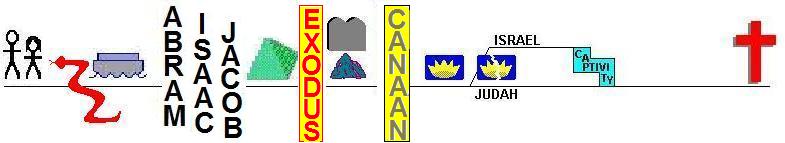 Exodus 29
43 I will meet there with the sons of Israel, and it shall be consecrated by My glory. 44 I will consecrate the tent of meeting and the altar; I will also consecrate Aaron and his sons to minister as priests to Me. 
45 I will dwell among the sons of Israel and will be their God.
2 Corinthians 6
16 …For we are the temple of the living God; just as God said,
”I will dwell in them
and walk among them; 
and I will be their God
and they shall be my people.”
Leviticus 26
12 I will also walk among you and be your God, and you shall be My people.
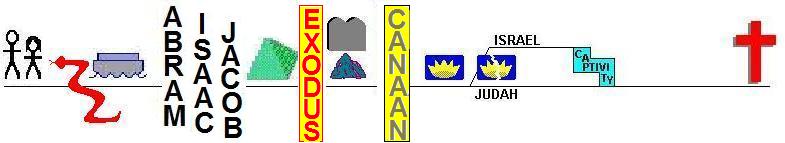 2 Corinthians 7
1 Therefore, having these promises, beloved, let us cleanse ourselves from all defilement of flesh and spirit, perfecting holiness in the fear of God.
2 Corinthians 6
16 …For we are the temple of the living God; just as God said,
”I will dwell in them
and walk among them; 
and I will be their God
and they shall be my people.”
17 Therefore, “Come out from their midst and be separate,” says the Lord. “And do not touch what is unclean; And I will welcome you. 18 And I will be a father to you, And you shall be sons and daughters to Me,” says the Lord Almighty.